Proving Triangles are Congruent (NOTES)
There should be 5 statements with justification
Statement #1 is given.
Statement # 2 is also given.
Statement # 3
Reflexive Property
Triangles Sharing A Side
Vertical Angles
Triangles With angles facing each other
Mid-Point
Mid-point is given, triangles connected by a point.
Statement # 4 Congruence Postulates
SSS, SAS, AAS, ASA 
Statement # 5 (CPCTC)
Corresponding Parts of Congruent Triangles are Congruent
Statements
Justifications
Given
Given
Reflexive Property
SAS Congruency Postulate
5.
CPCTC
Prove:
Given:
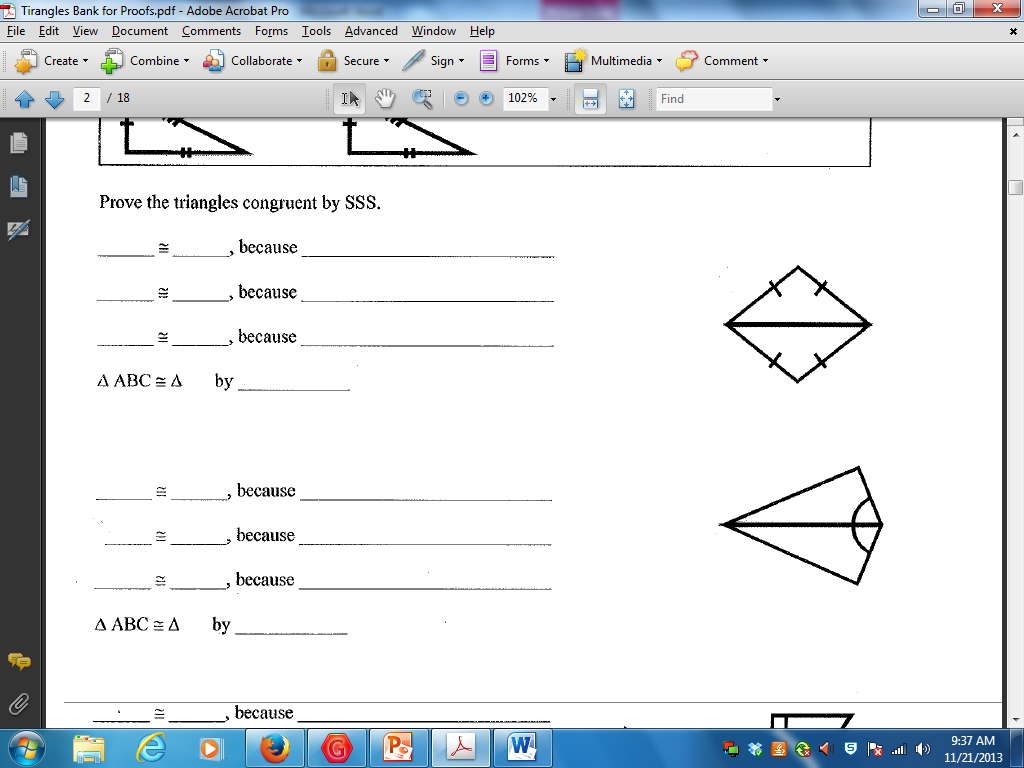 M
What is given? HINT:  Markings
Given:
N
Statement
Justification
A
What is given? HINT:  Markings
Given
I
Which Property is shown?  JUSTIFY
Given
What congruence postulate works?
Reflexive Property
What can we conclude?
SSS
CPCTC
Prove:
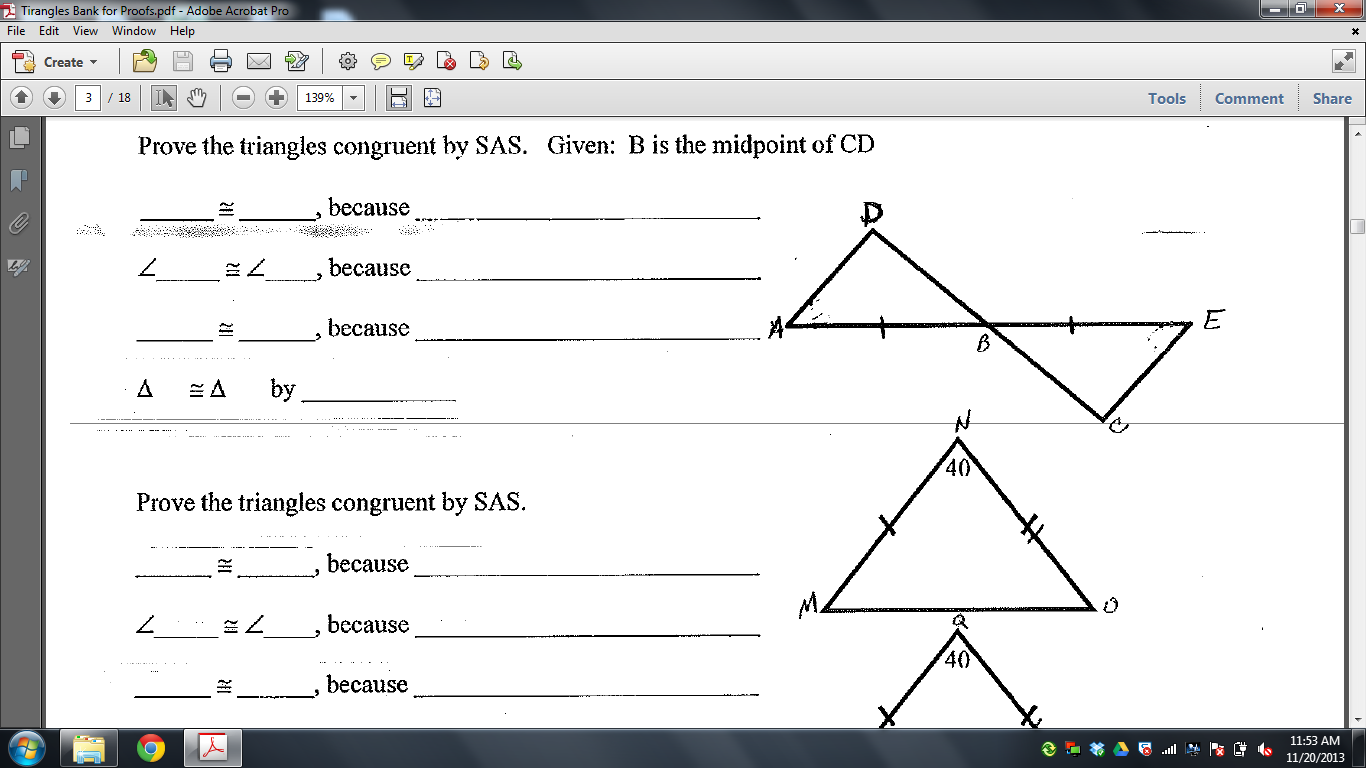 N
Statement
Justification
A
Given
Given (Definition of Midpoint)
Vertical Angles
SAS
CPCTC
Prove:
T
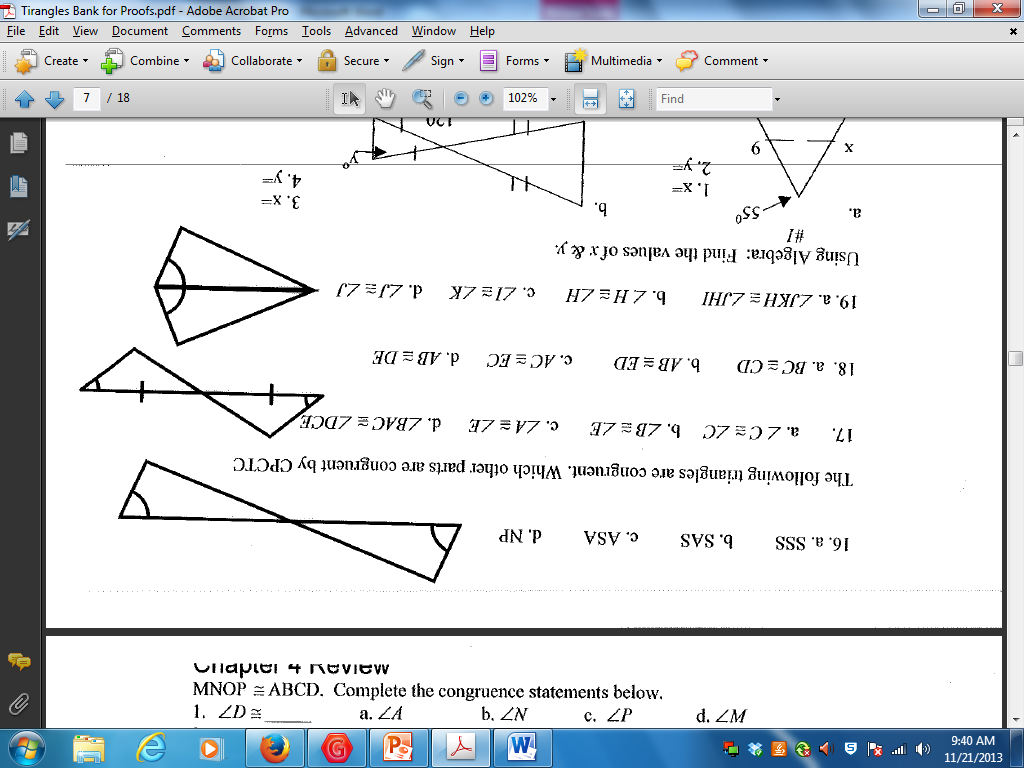 R
I
S
Statement
Justification
P
Given
Given (Definition of Midpoint)
Vertical Angles
ASA
CPCTC
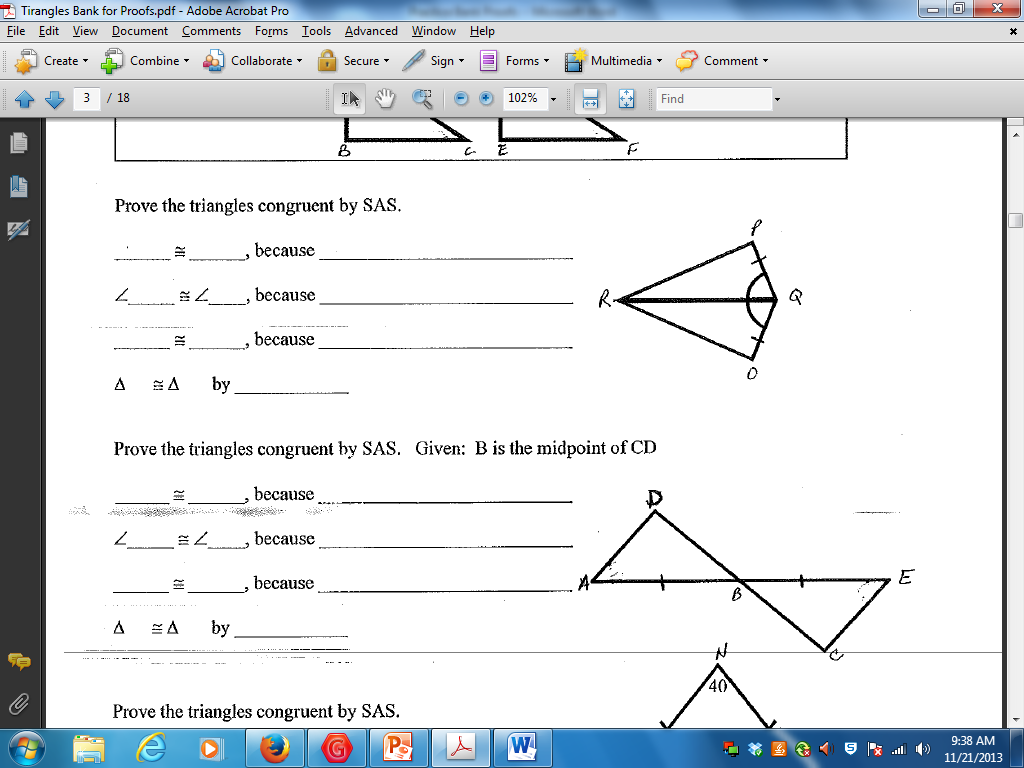 Statement
Justification
Prove:
Prove:
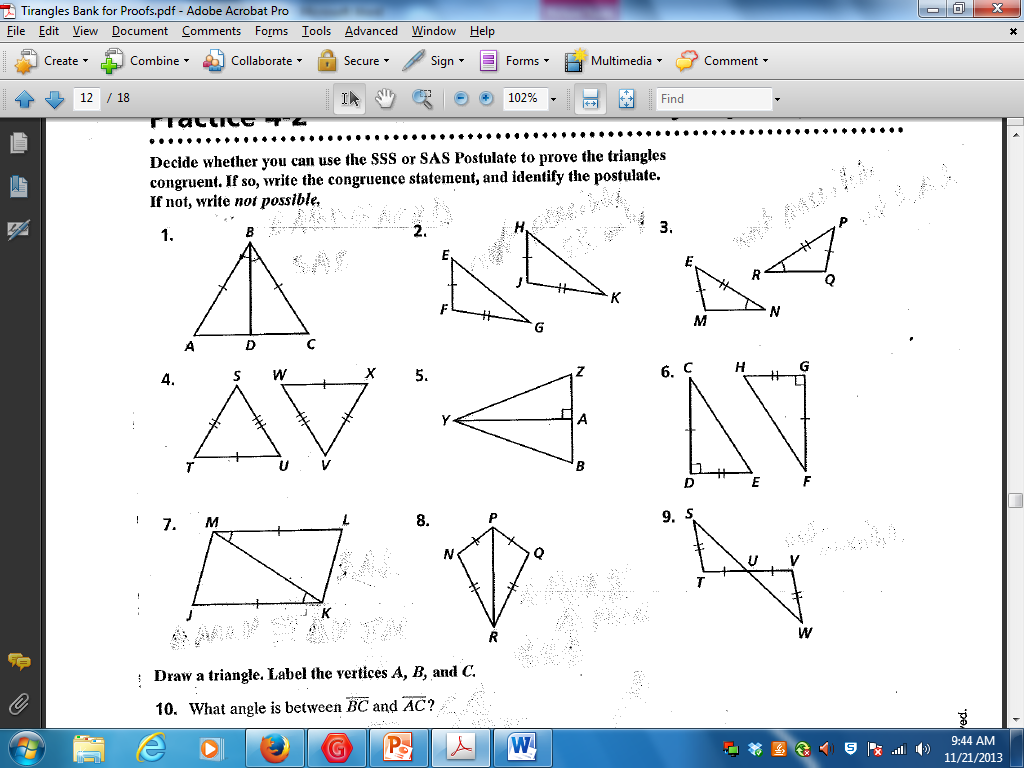 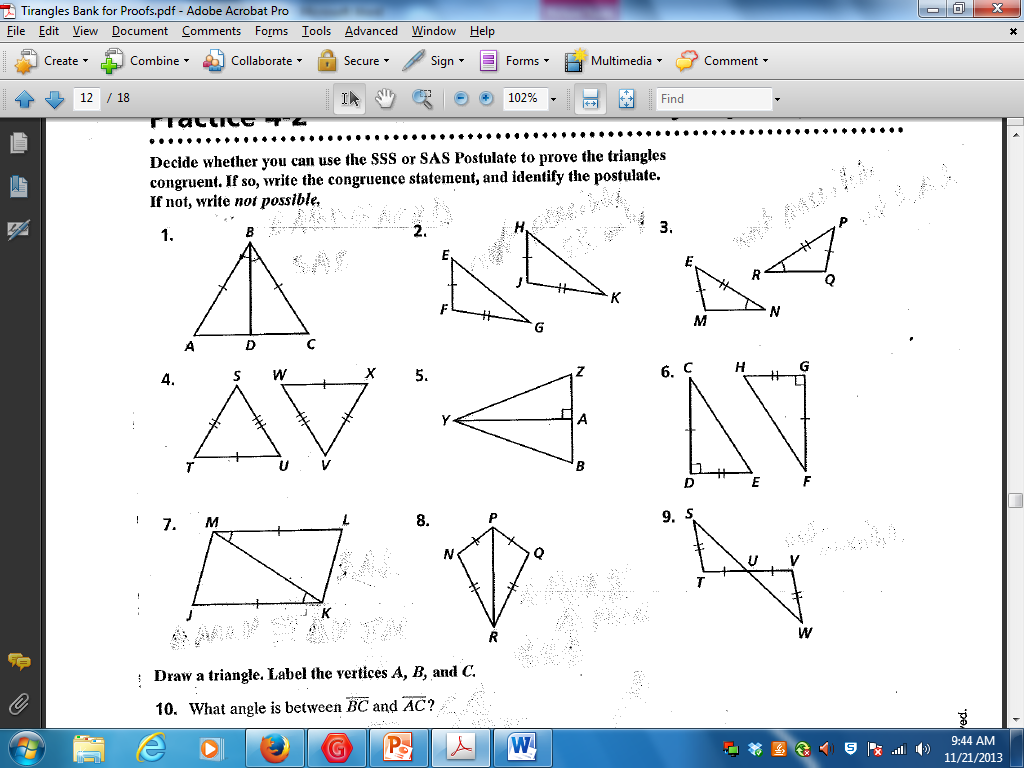 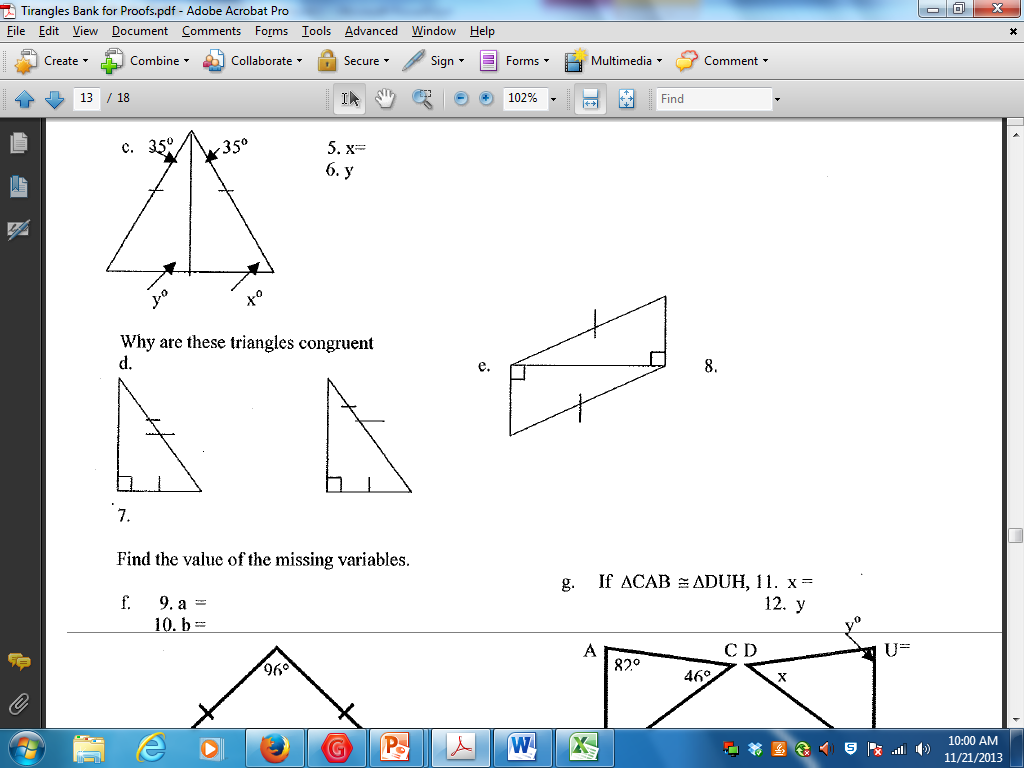 R
Statement
Justification
T
I
P
SHOW ALL YOUR WORK
Statement
Justification
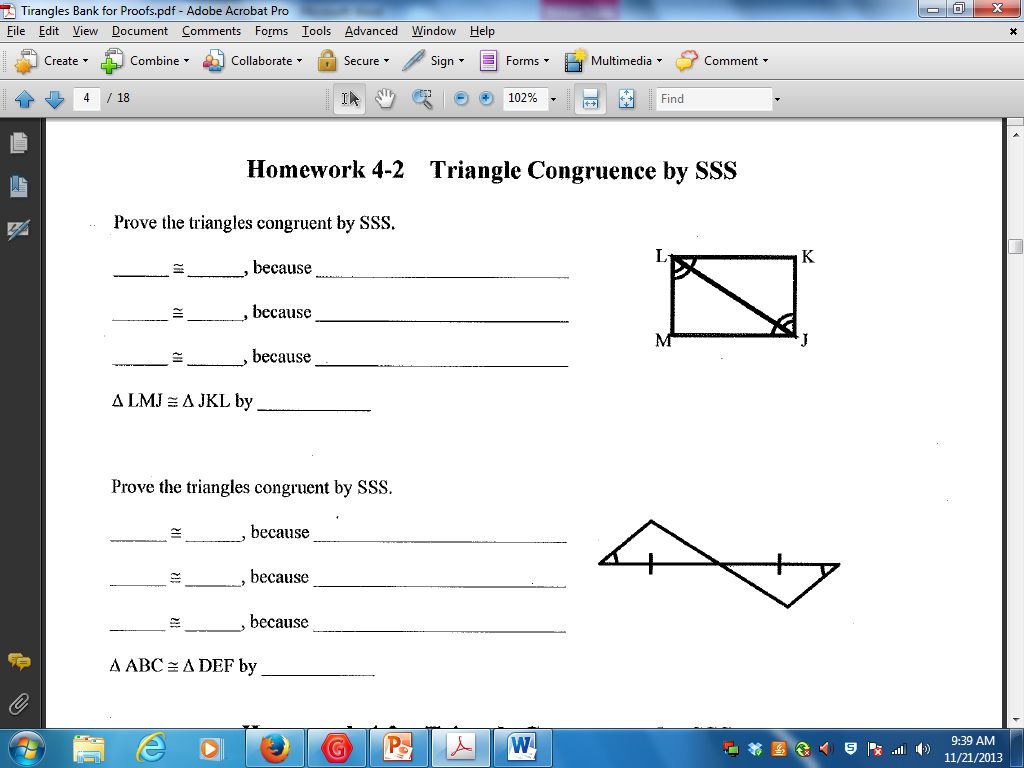 SHOW ALL YOUR WORK
Prove:
Prove:
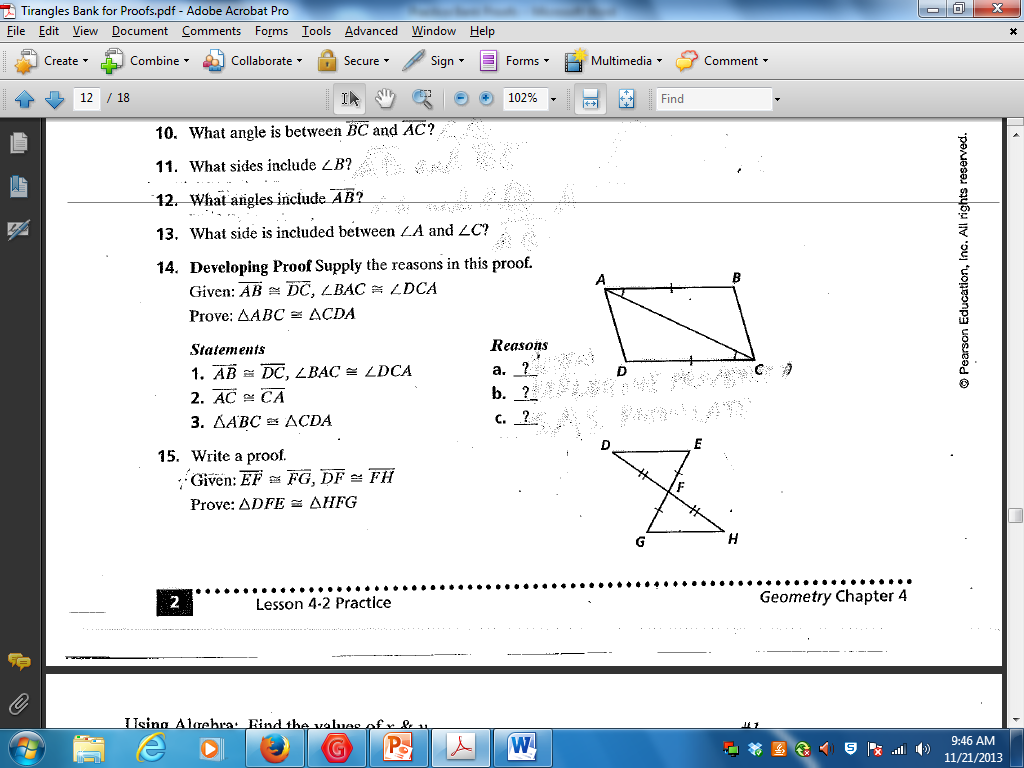 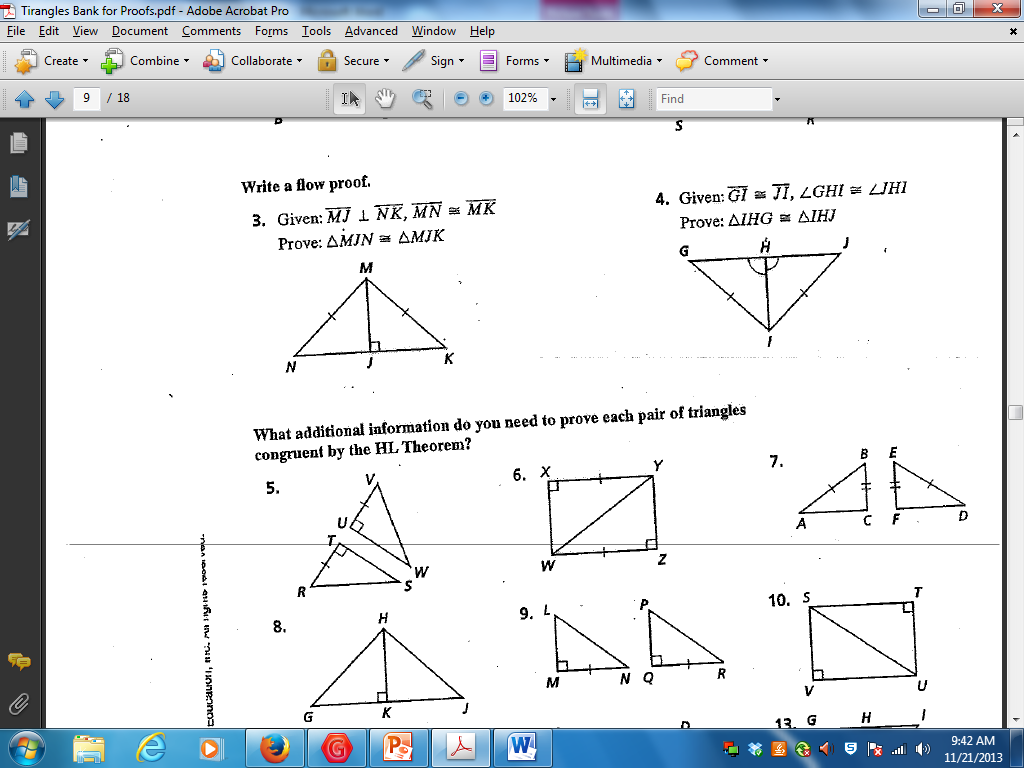 Prove:
Prove:
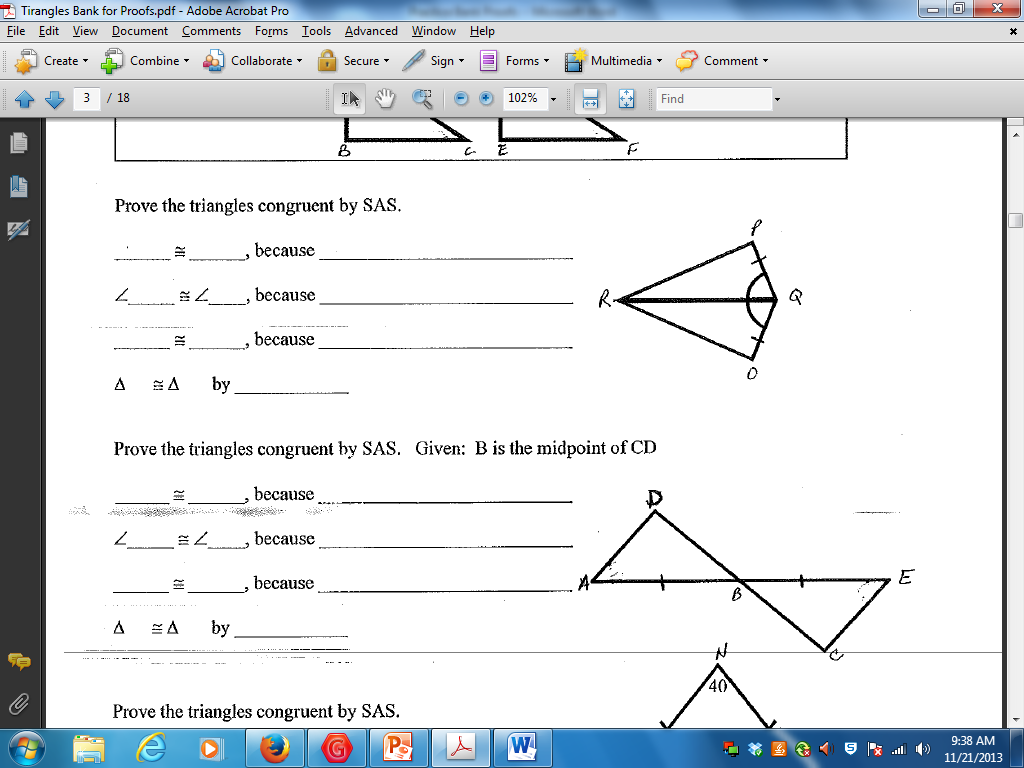 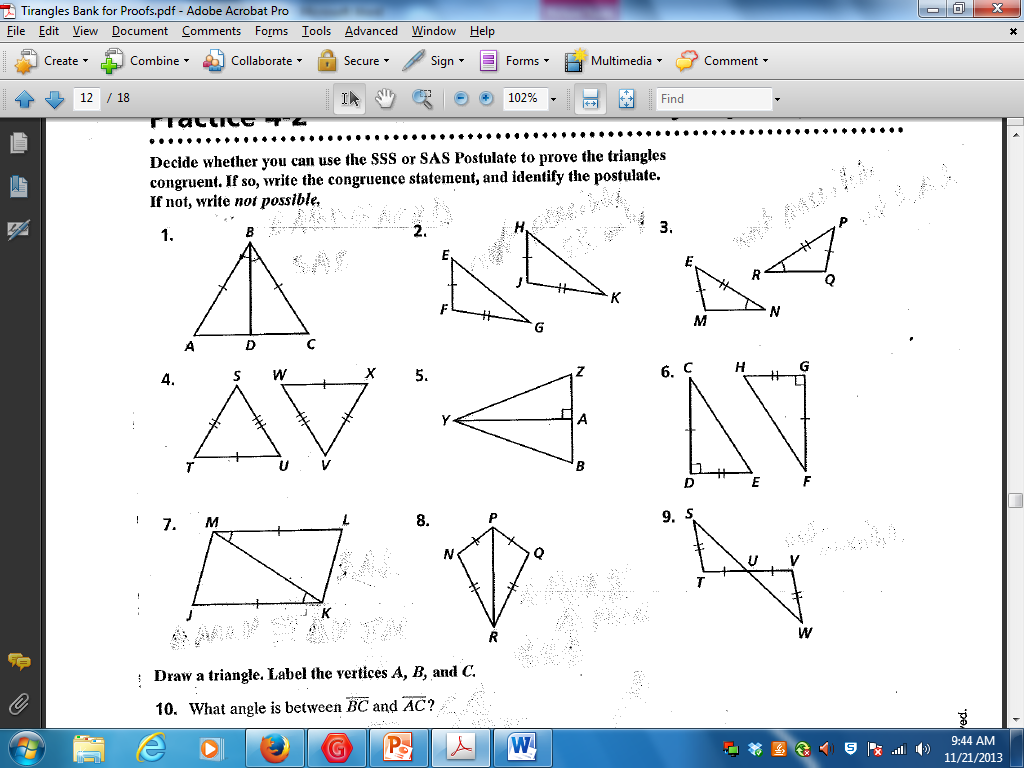 Prove:
Prove:
T
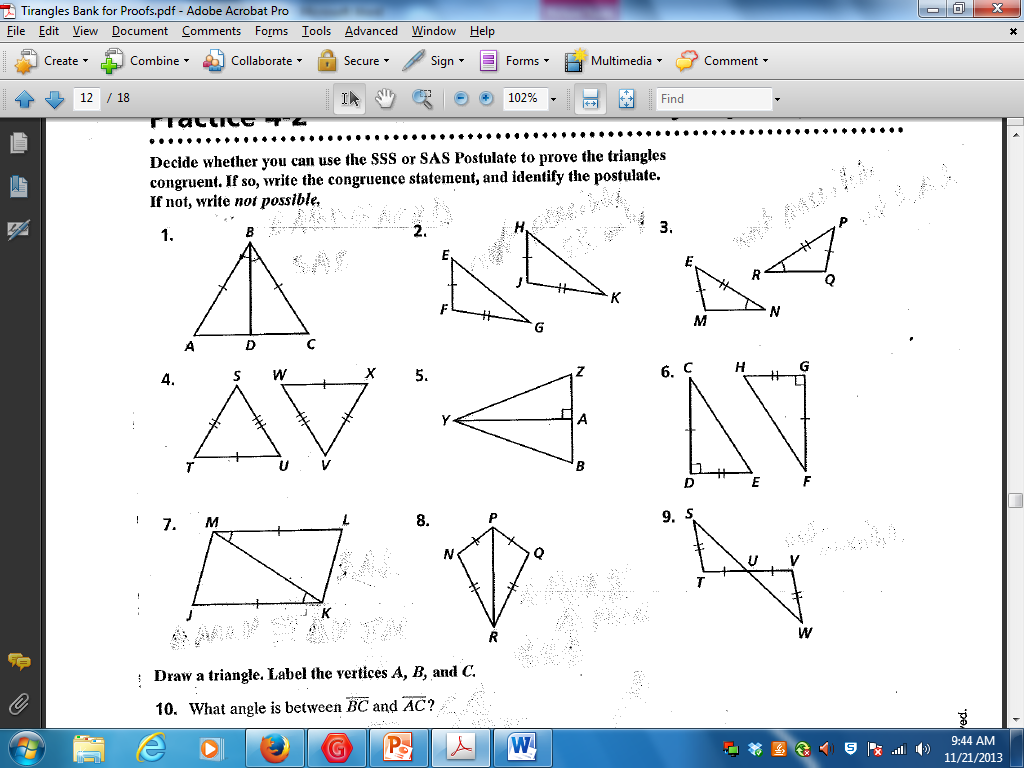 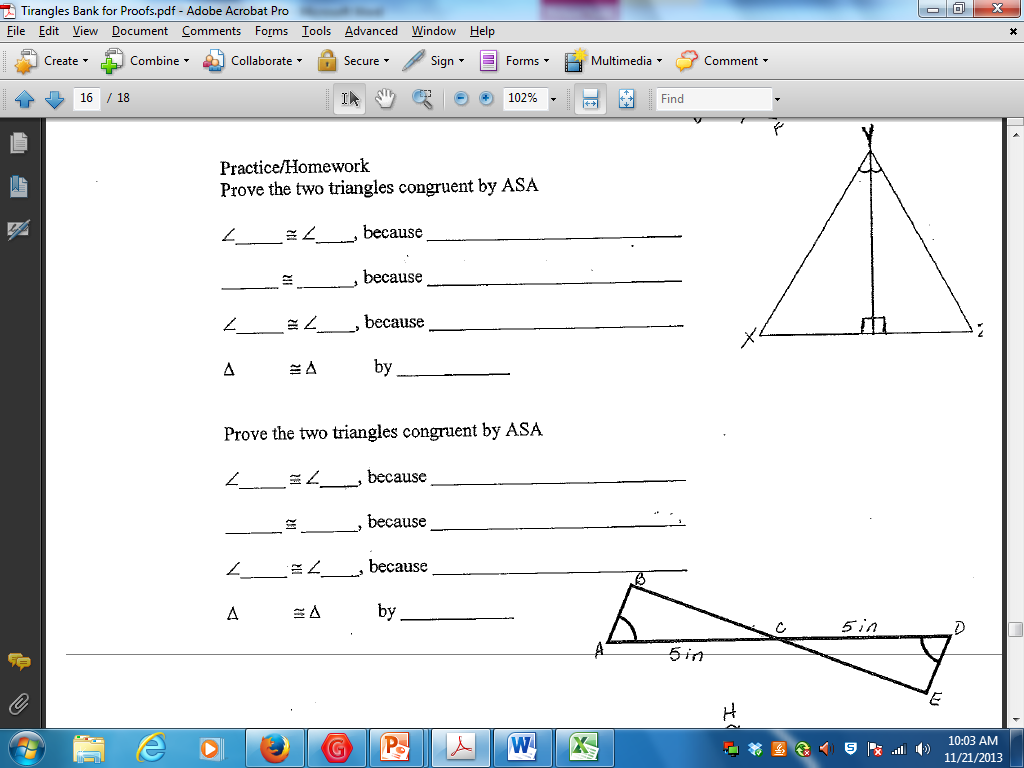 I
R
T
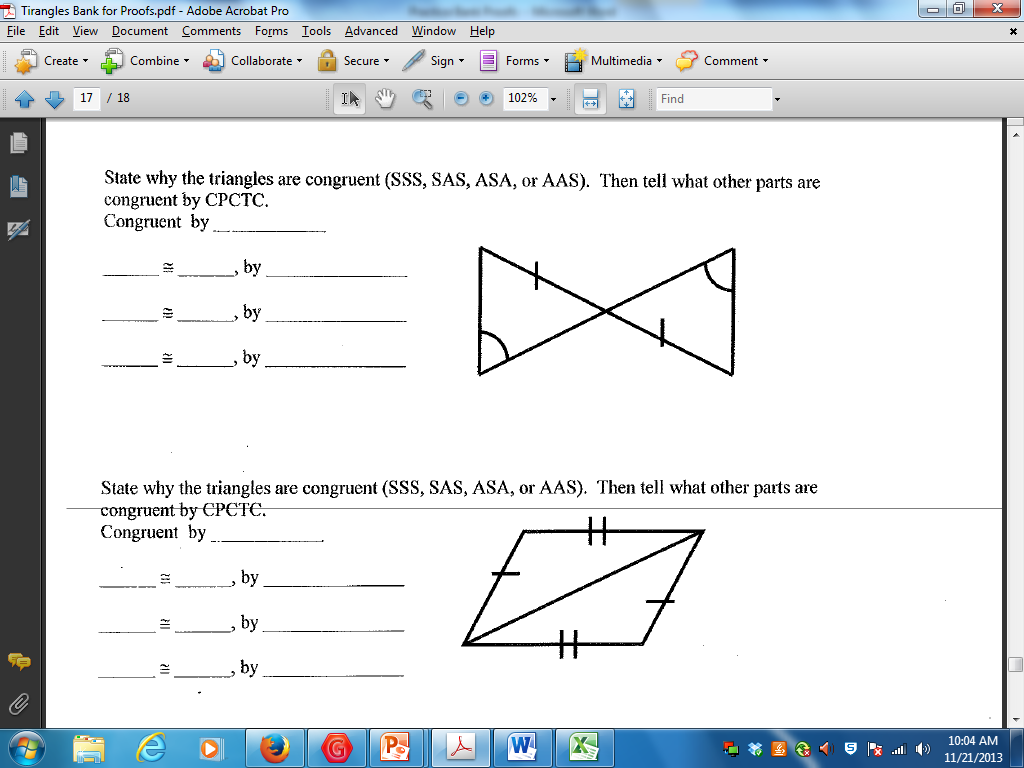 P
Statement
Justification
I
R
SHOW ALL YOUR WORK
If two sides of a triangle re 9 and 17, which of these can not be the third side of the triangles?   Explain why?   9, 18, 21, 26, 35
If two sides of a triangle re 21 and 30, which of these can not be the third side of the triangles?   Explain why?   51, 10, 18, 49, 53, 12
In triangle PQR, PQ>QR & QR > RP.  Which angle in triangle PQR has the smallest measure
If two sides of a triangle are 32 and 9, which of these can not be the third side of the triangles?   Explain why?   9, 25, 28, 26, 41
If two sides of a triangle re 18 and 35, which of these can not be the third side of the triangles?   Explain why?   53, 50, 18, 20, 17, 99
In triangle RST, RS>ST & ST > TR.  Which angle in triangle PQR has the smallest measure